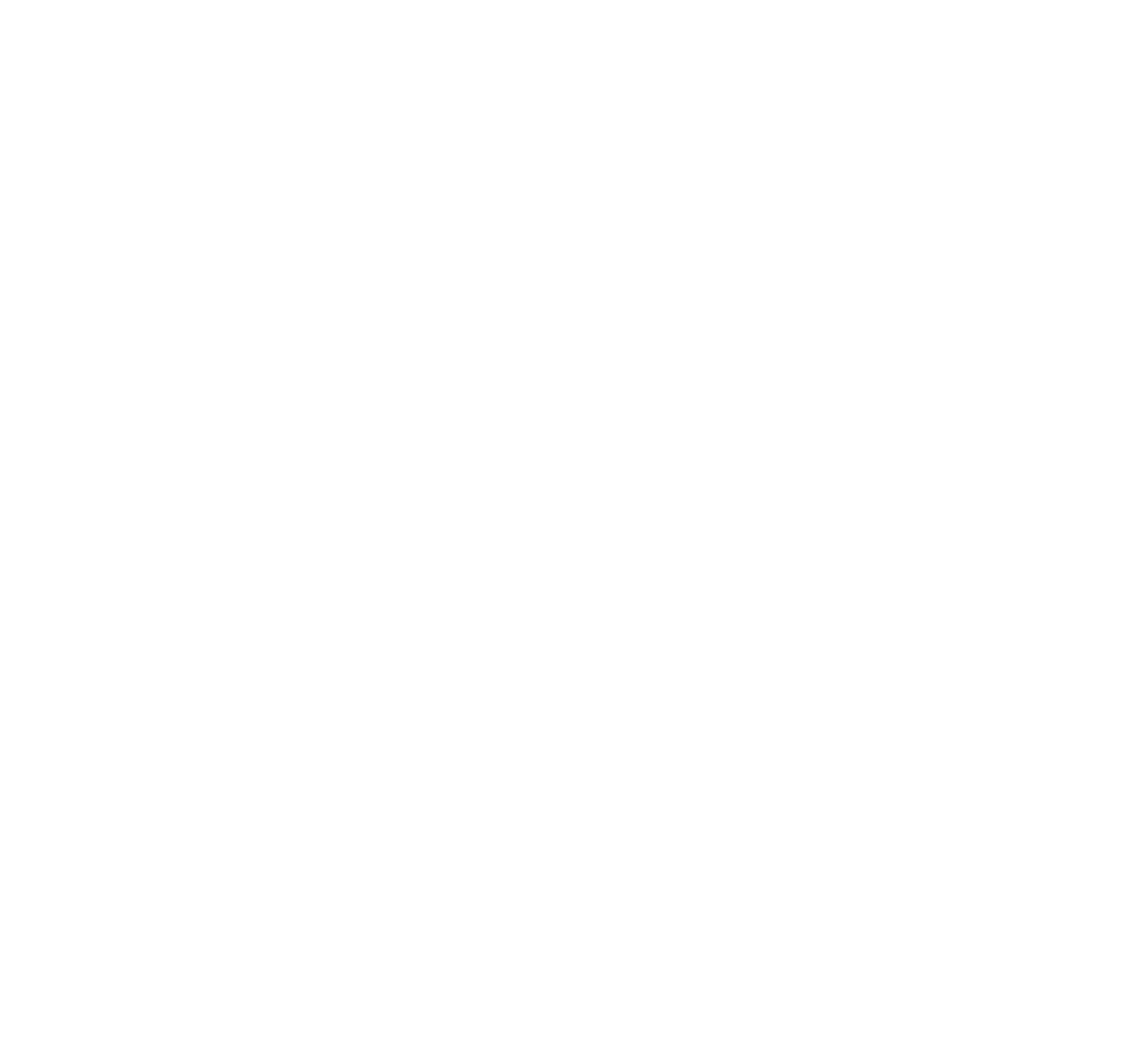 Entering Grade 11
Course Selection
2022-23

Counsellor Presentation
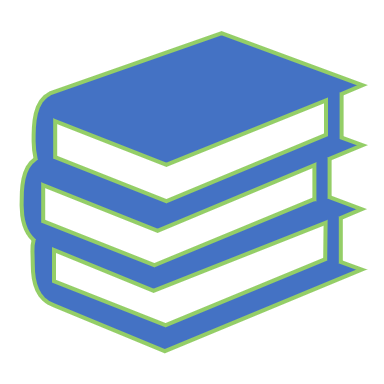 1
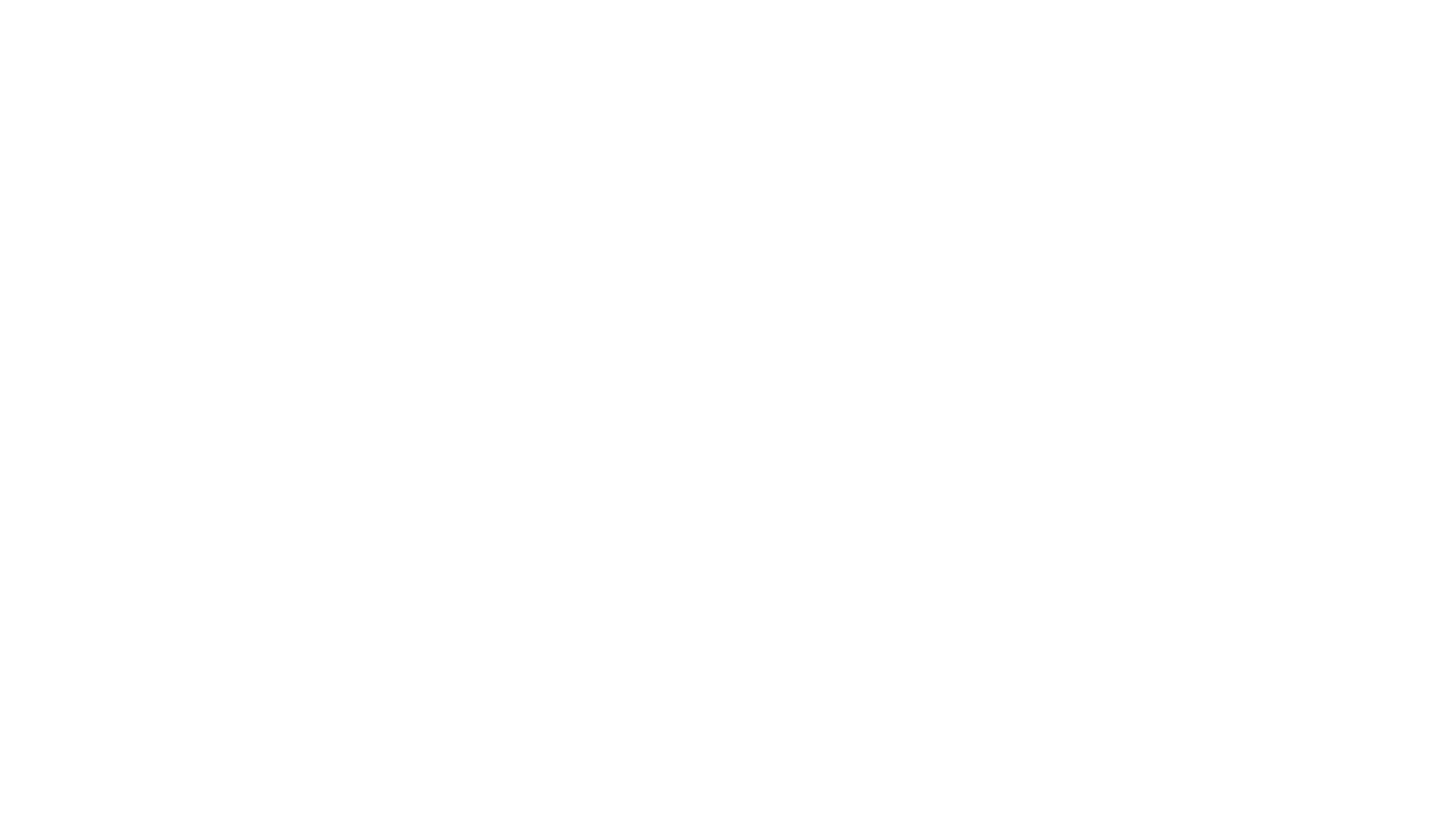 Differences between Grade 10 and Grade 11…
2
Graduation Requirements
You will need to pass 8 compulsory credits.
You will need to pass an additional 10 electives for a total of at least 18 credits (21 always is better).
5 credits (incl. English) must be Grade 12
And, you need to be enrolled full time in grades 11-12.
You must successfully complete the ELPA.
3
Compulsory Courses
English 11 Literary Text
English 11 Informational Text
Math – you must have 2 math courses to graduate;
NRF 10 + (Foundations 11 OR Fin & Workplace110)
Fin & Work 110 + NBCC Skilled Trades Math 1208
Science 11 or 12
History 11
Fine Arts/Life Role 
English 12
Compulsory courses are courses you have to take to graduate…
OR
4
Math Pathwaysand Post Secondary Plans
5
Elective Courses
6
Prerequisites, co-requisites and recommended prerequisites
7
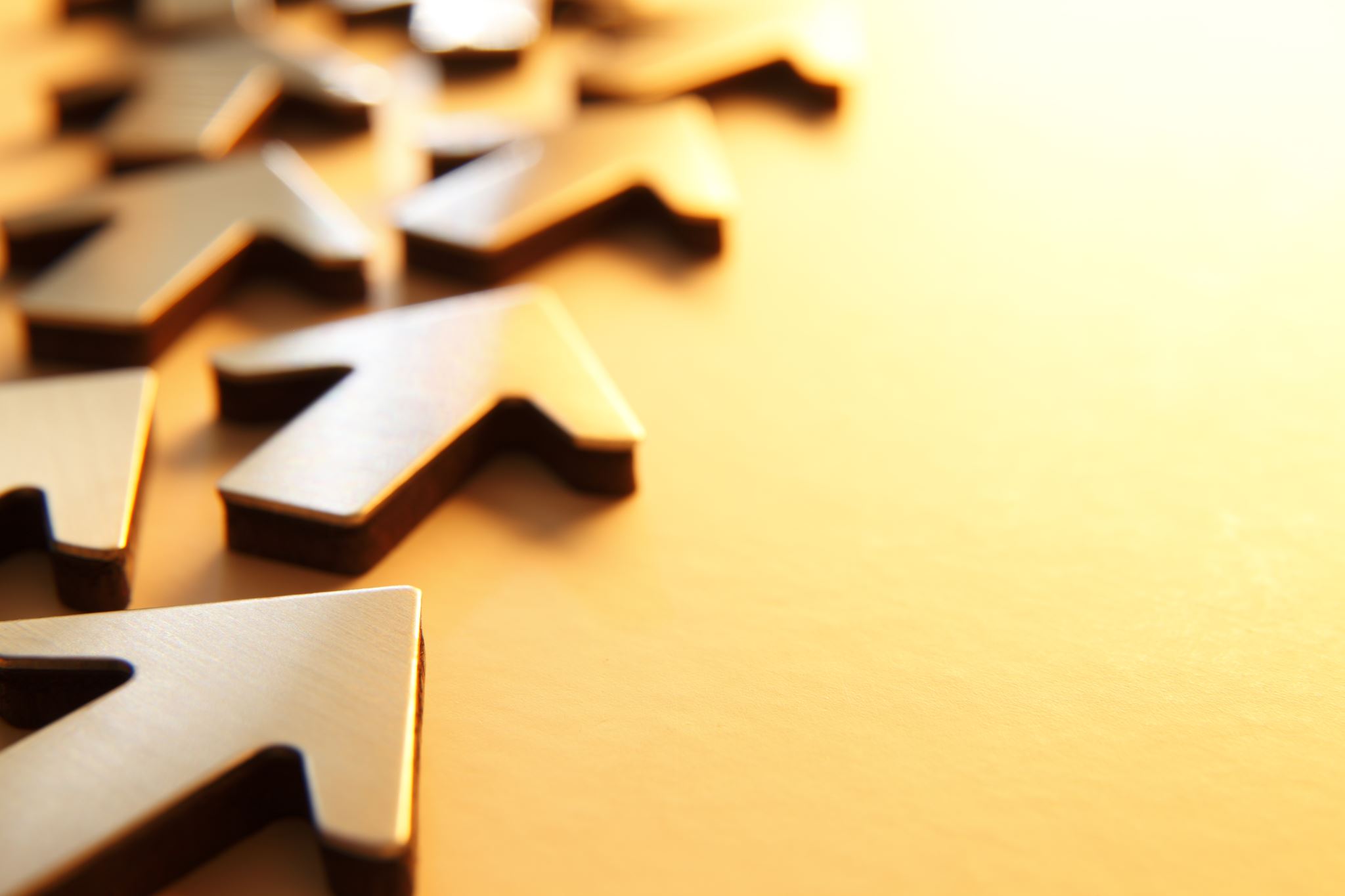 How will I know what course level or what courses are best for me?
Talk to your teachers … what do they recommend?
Think about your career plans and goals
Talk to your parents 
Talk to your guidance counsellor
myBlueprint.ca/anglophone west

Read your Course Guide carefully-
It’s all there!
8
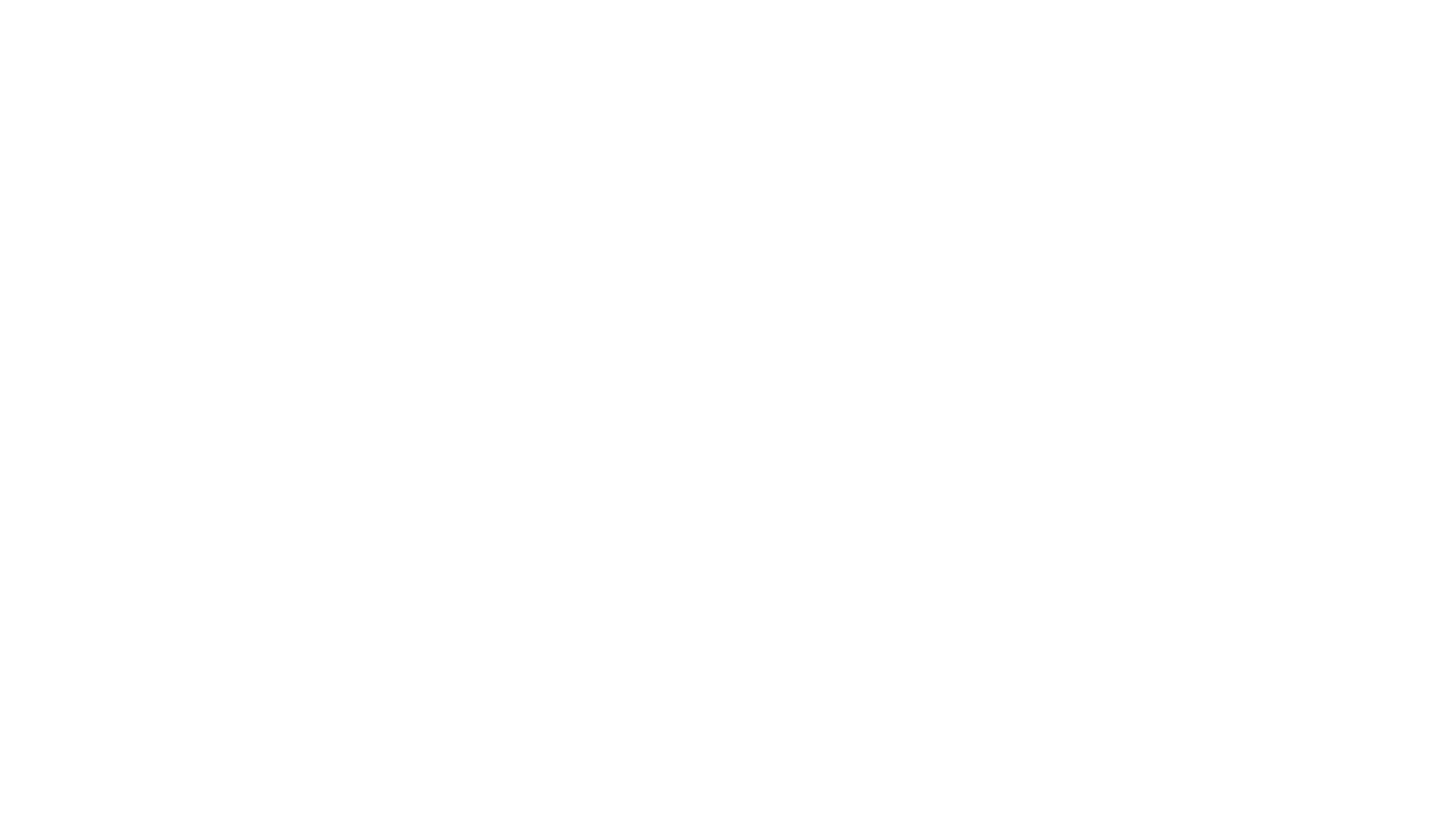 How do I know which courses to choose?
9
Consider Life After High School
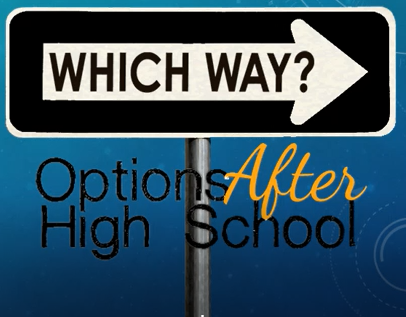 Community College
University
Private Career College
Military
Work
Apprentice			
Volunteer
Travel (save your $)
10
Special Programs
Career Exploration 110 & Co-Op 120
Technical/Vocational Courses at FHS
French Immersion/Certificate Program
Fine Arts Certificate
Dual Credit courses at STU, UNB and NBCCD (when in Grade 12)
11
Very important to remember…
High School Graduation Requirements andPost-Secondary Admission Requirements 
are not the same!
You need to start looking these up before choosing grade eleven courses
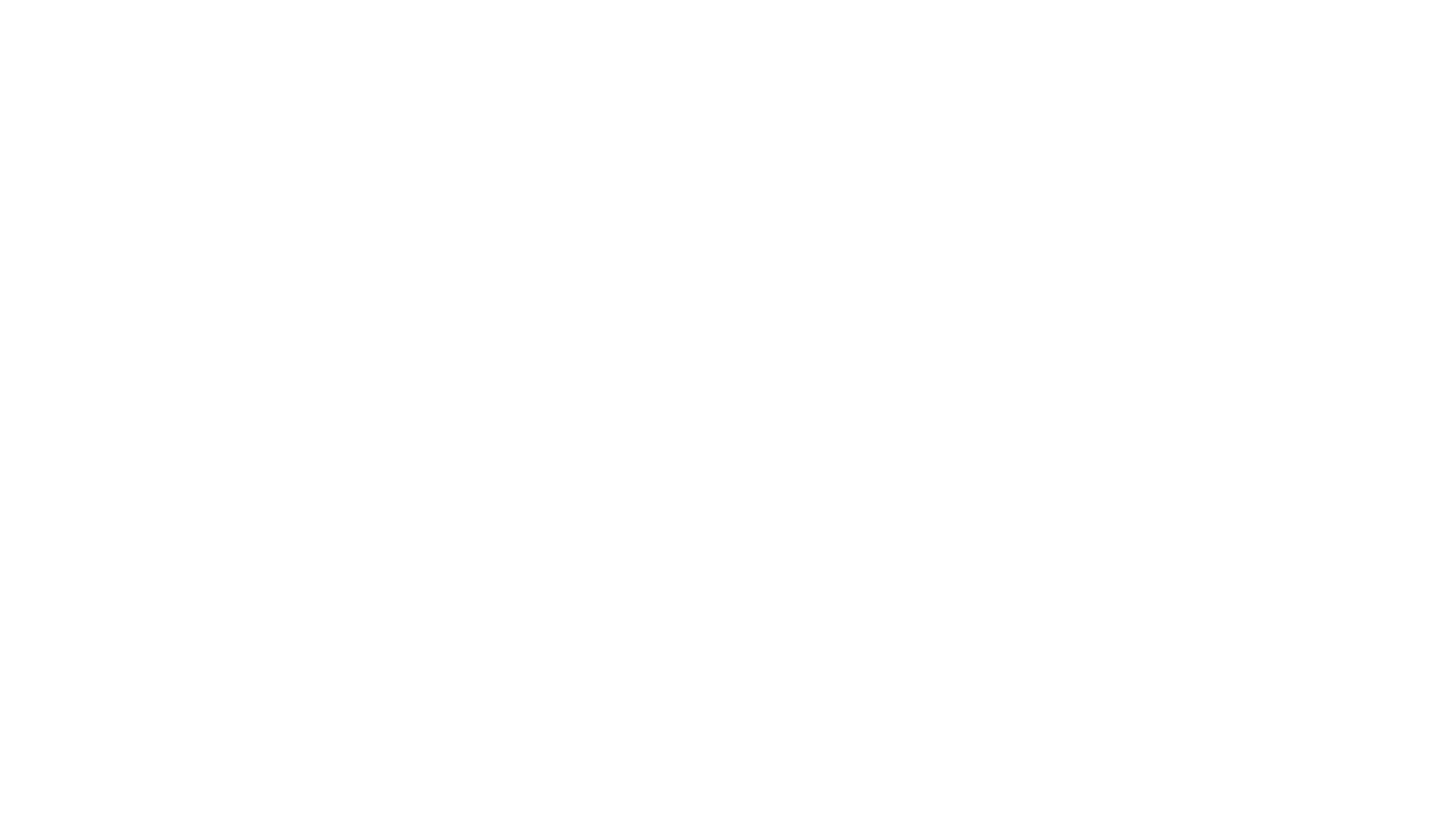 Admission Requirements
13
Admission Requirements for BA
BA - UNB/STU

High School Grad PLUS
English 122
5 Grade 12 university admissible courses (UNB)
4 Grade 12 university
	admissible courses (STU)
Min. admission average 70%
High School 

English 11 A/B & B/A
English 12
Math – 2 credits
Science 11/12
Modern History 112 
Fine Arts/Life Role
10 Electives
(5 Grade 12 courses)
14
Admission Requirements for BSc
High School 

English 11 A/B & B/A 
English 12
Math – 2 credits
Science 11/12
Modern History 11
Fine Arts/Life Role
10 Electives
(5 Grade 12 courses)
BSc-UNB

High School Grad PLUS
English 122
Foundations & Pre-Calc 11
Pre-Calc 12A & 12B
Chemistry 122
Biology 122 or Physics 122
Specific Electives
Min. admission avg. 75%
High School Graduation University Admission Requirements
15
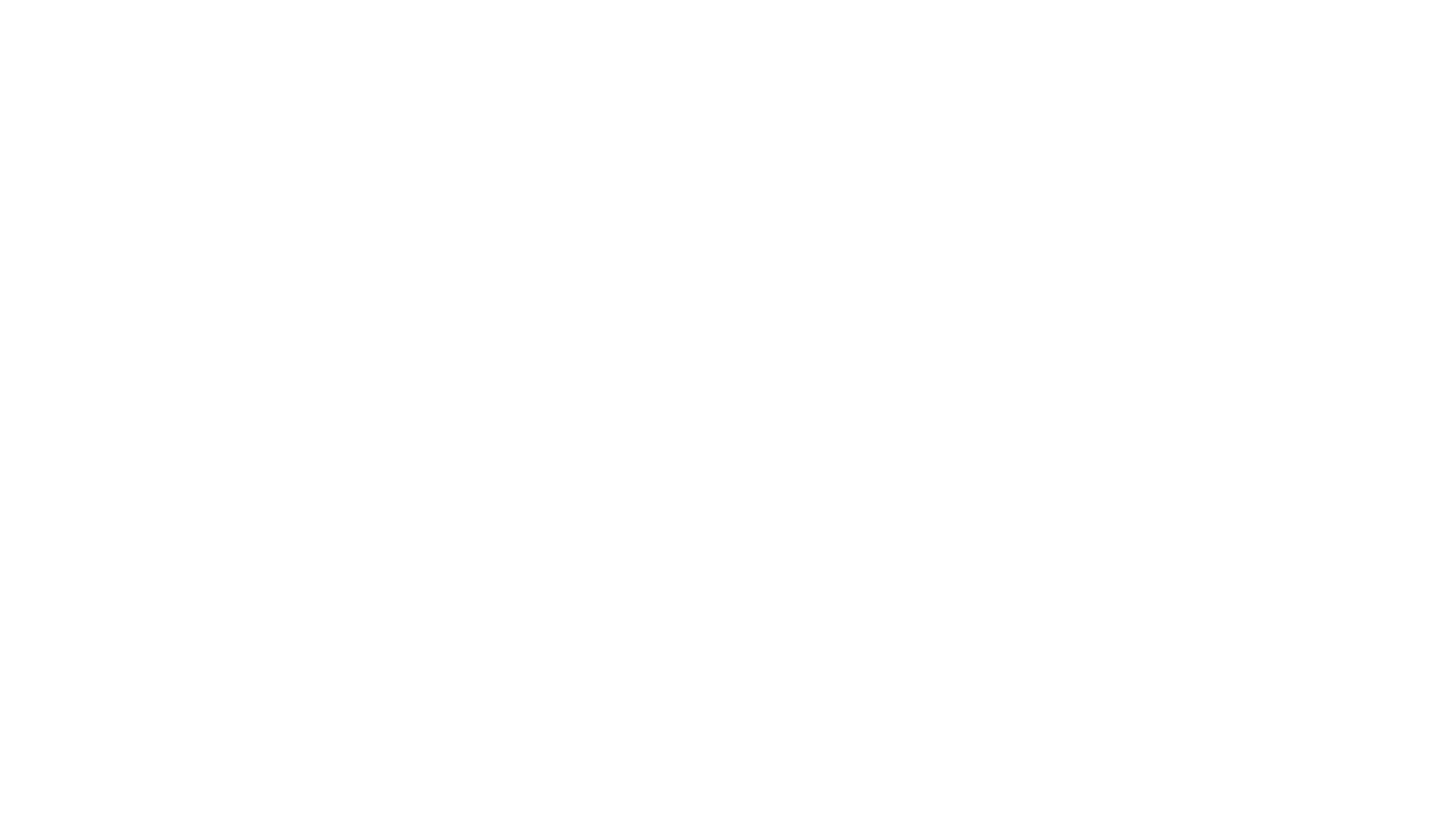 Selecting Courses-What’s Next?
16
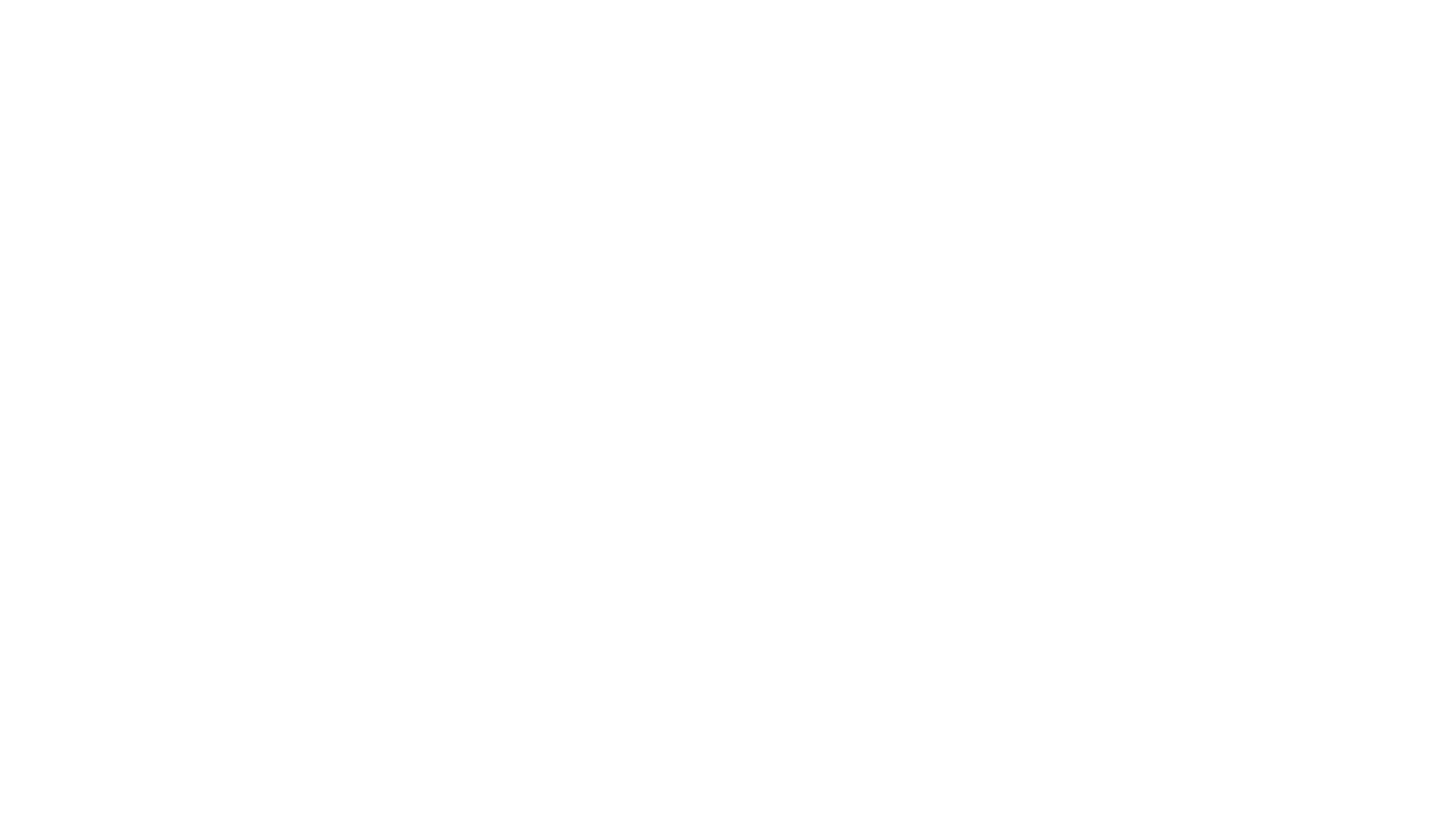 Entering Course RequestsMarch 21st to 25th
17
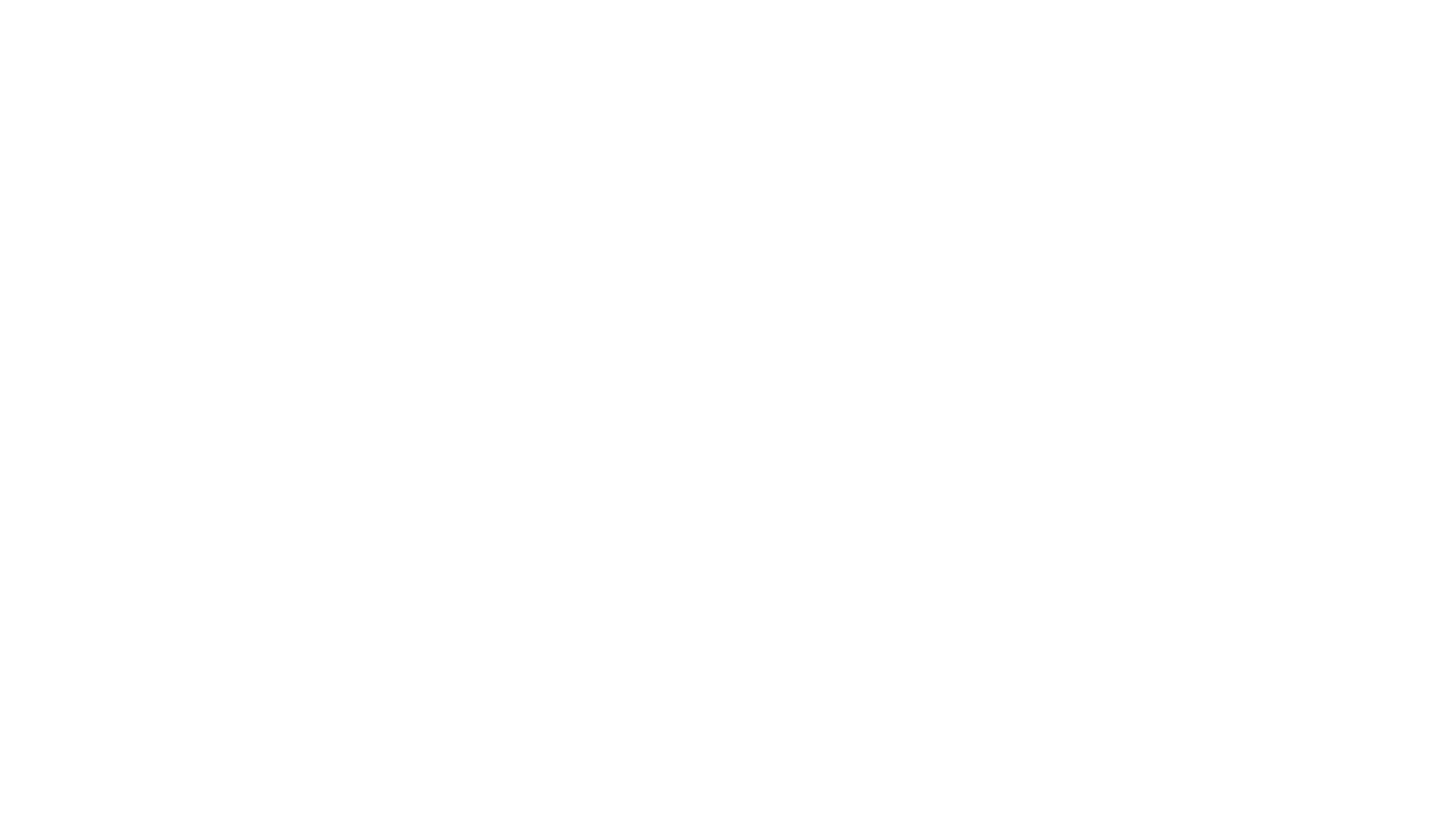 Important to Remember…
18
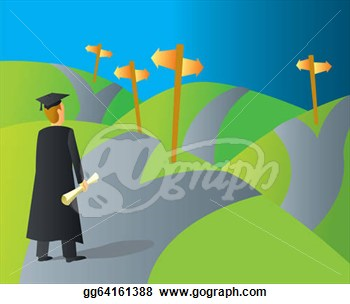 Remember…
Talk to your parents!
Talk to your teachers!
Talk to your Guidance Counsellor!
19